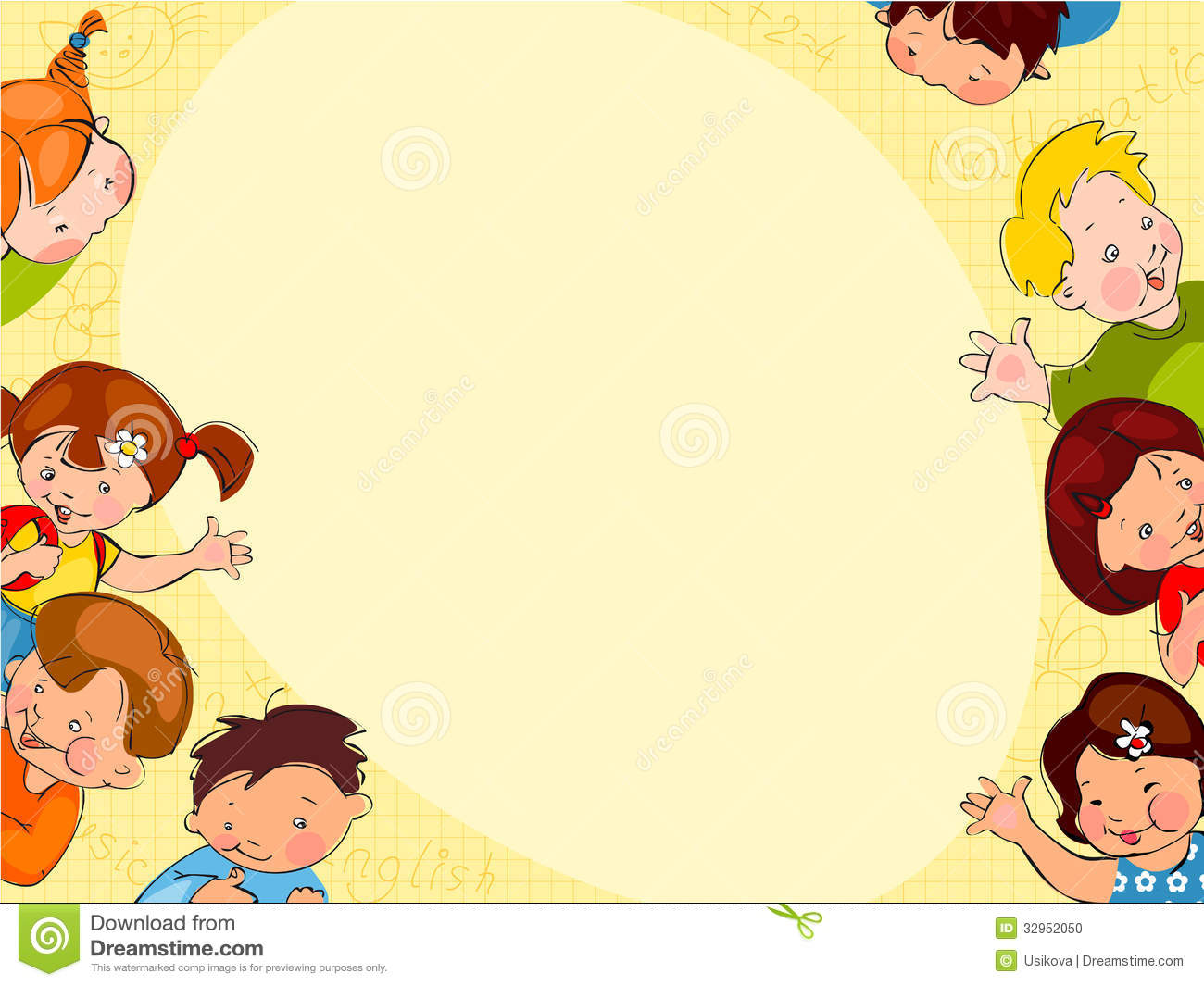 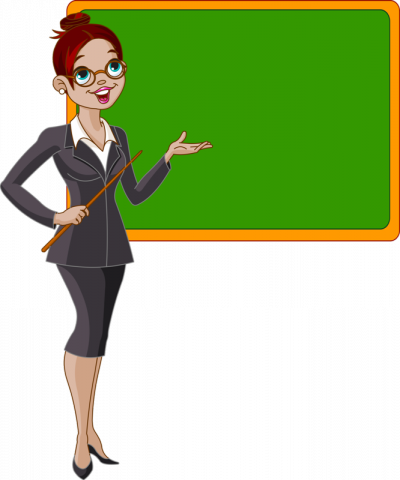 Санды және әріпті өрнектер
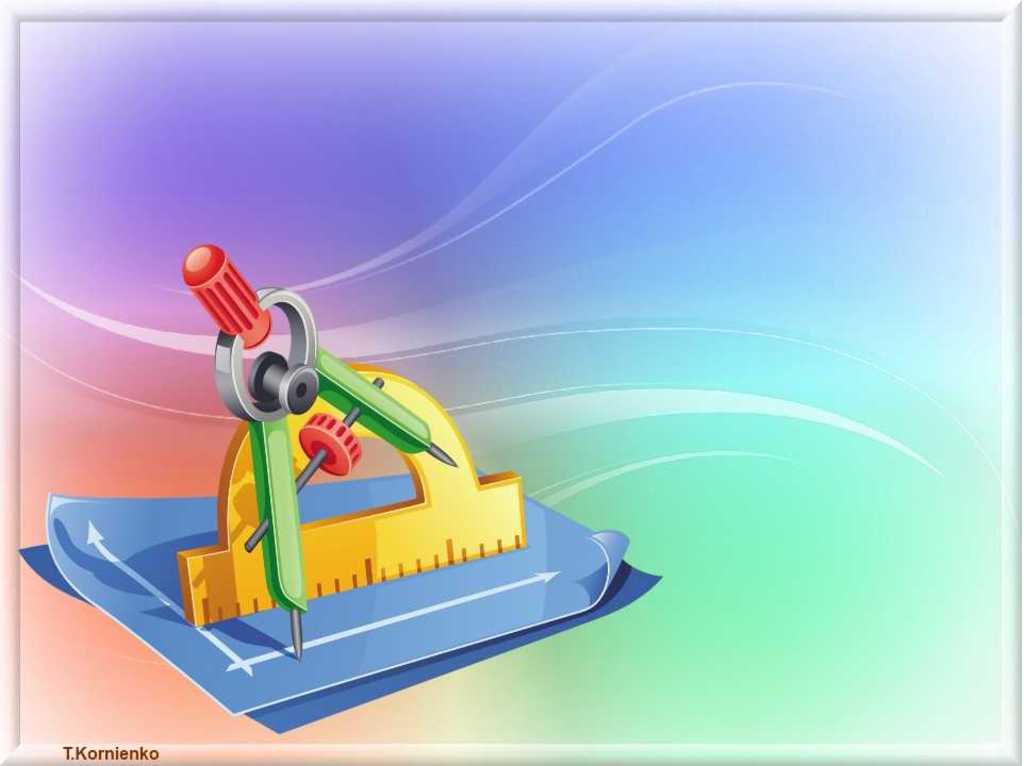 Шаттық шеңбері
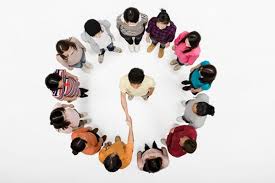 Топқа бөліну
“Қазақстанды ХХІ ғасырда дамыған елдермен теңестіріп, өркениетті әлемнен мәртебелі орын алуына ықпал етер бірден – бір құдірет – білім, білімді ұрпақ”.                                                                           Н.Назарбаев
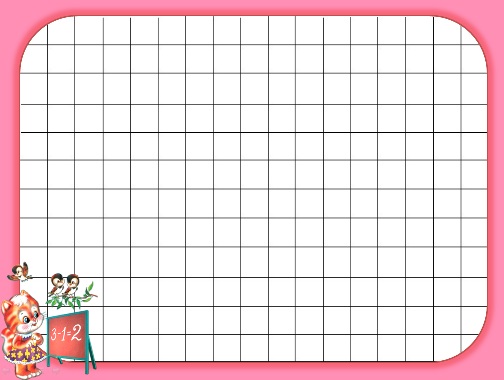 Үй тапсырмасын тексеру
6- есеп

Теңдеулерді шеш
Х х  2  = 10          У  : 2 =  3
  4  х а  =  8          6  :  Ь =  3
  1 2 : а =  2        12 :  а  =  6
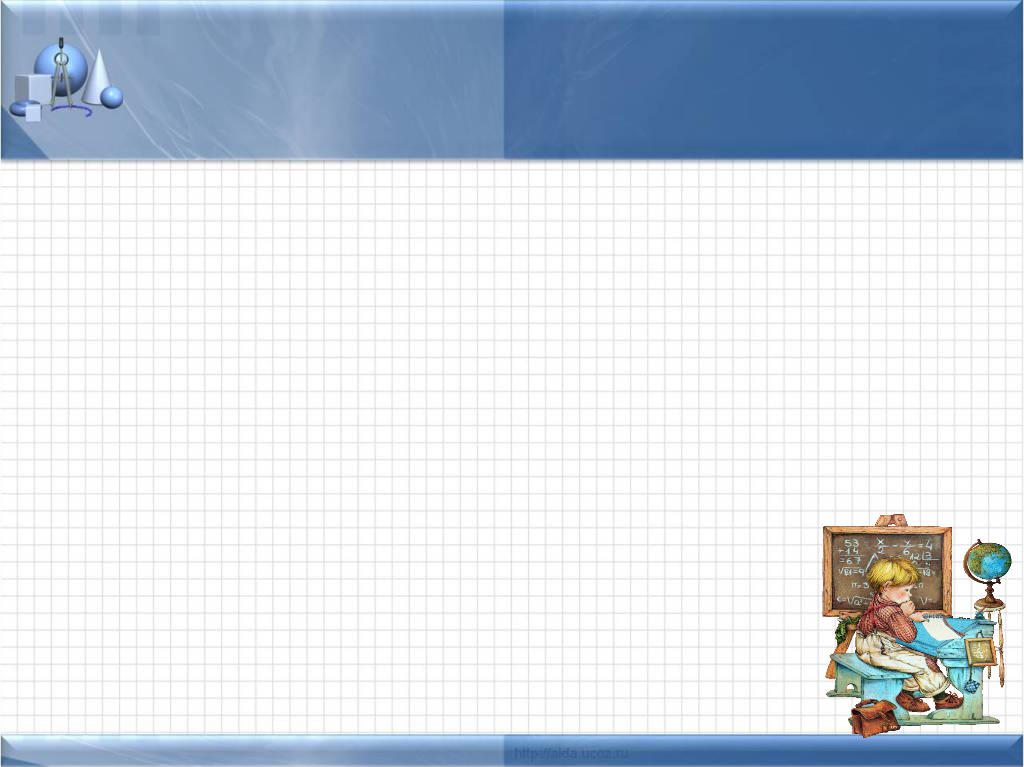 “Миға шабуыл”
І топ
ІІ топ
7 х 8
9 х 6
9 х 3
0 х 2
4 : 2 
18 : 3
4 х 8
5 х 9
5 х 7
4 х 2
56 : 7
81 : 9
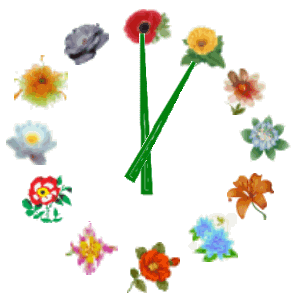 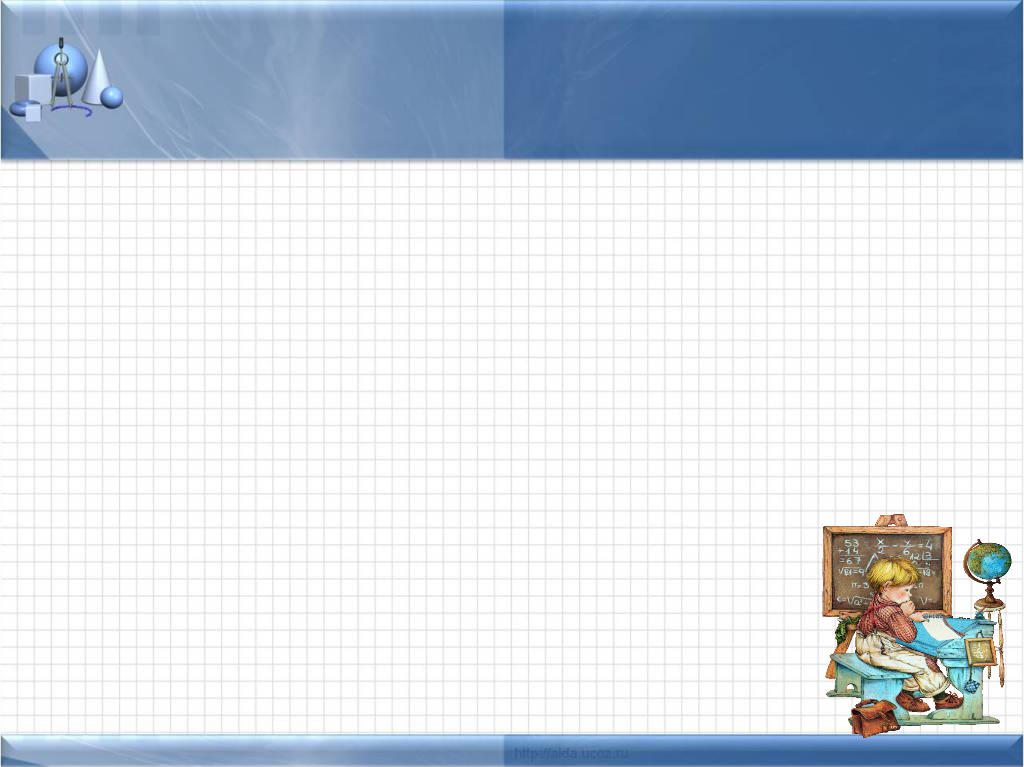 Сабақ мақсаты:
Білімділік:Оқушыларға санды және әріпті өрнектер туралы ақпараттар беру.
 Дамытушылық:Оқушылардың оқу танымдық және ойын іс әрекетін қатыстыру арқылы пәнге деген қызығушылықтарын, белсенділіктерін, ой өрісін дамыту.
Тәрбиелік:Ұйымшылдыққа, қамқорлыққа, шығармашылыққа тәрбиелеу.
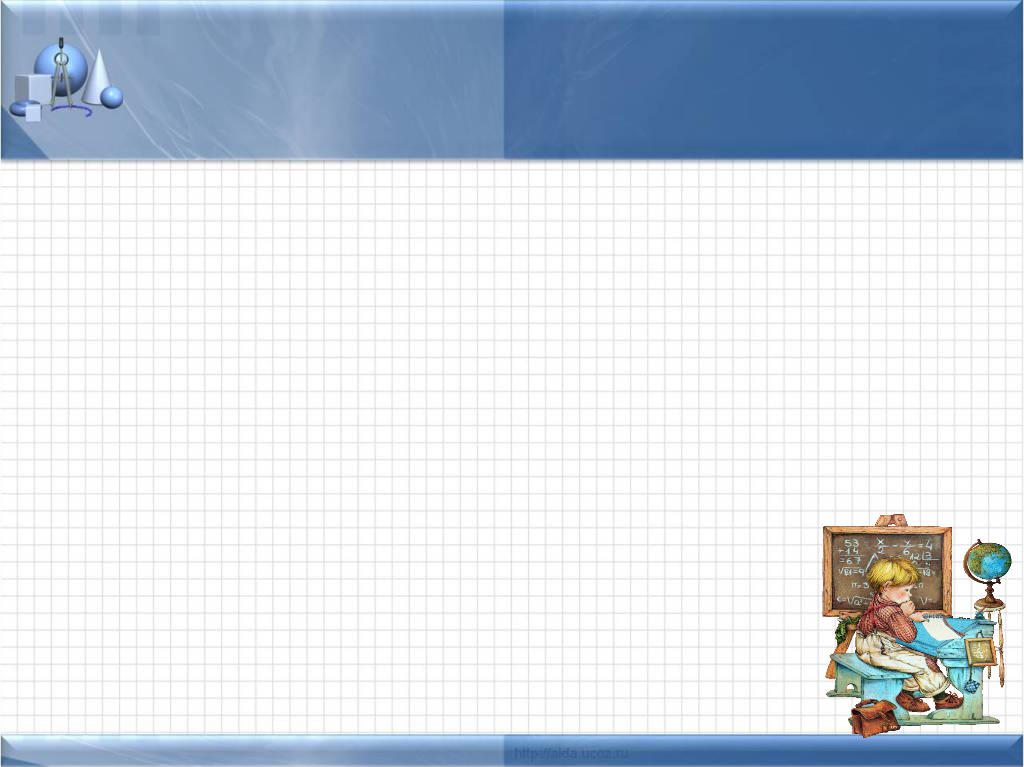 Жаңа сабақ
Амалдар таңбаларынан, сандардан ғана құрастырылған өрнектерді санды өрнек деп аталады.
Мысалы, 12+(12-5)=19 санды өрнек,  45+12+10=67
Құрамында әріптері бар өрнек әріпті өрнек деп аталады.
Мысалы, 86+(86+а)-әріпті өрнек, c-d+a
Әріпті өрнектегі әріптің орнына алынатын сандар сол әріптің мәндері деп аталады.
Әріпті өрнектерде латын алфавитіндегі кіші әріптері пайдаланылады.
Санды өрнектер, әріпті өрнектер жалпы түрде математикалық өрнектер деп аталады
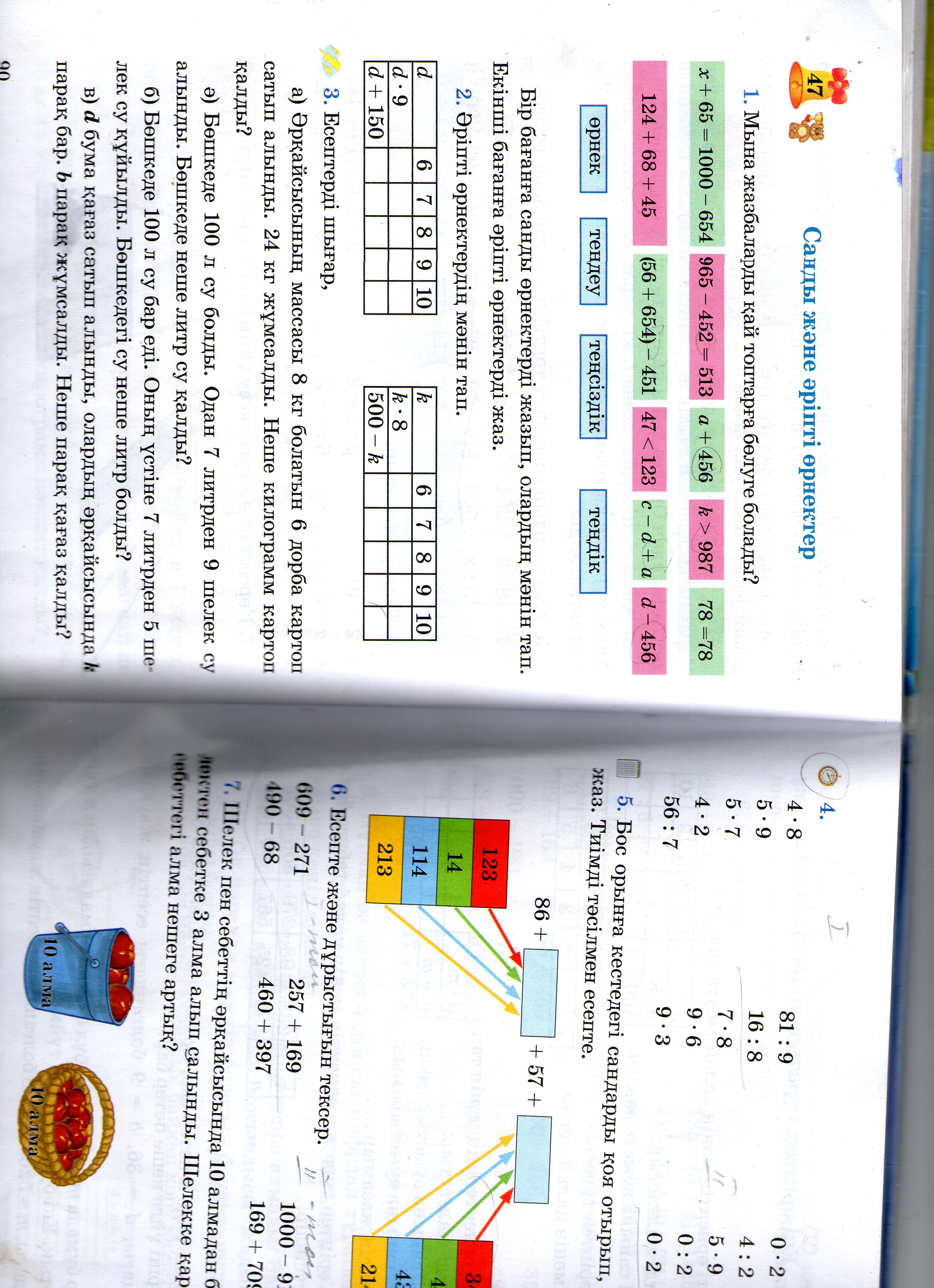 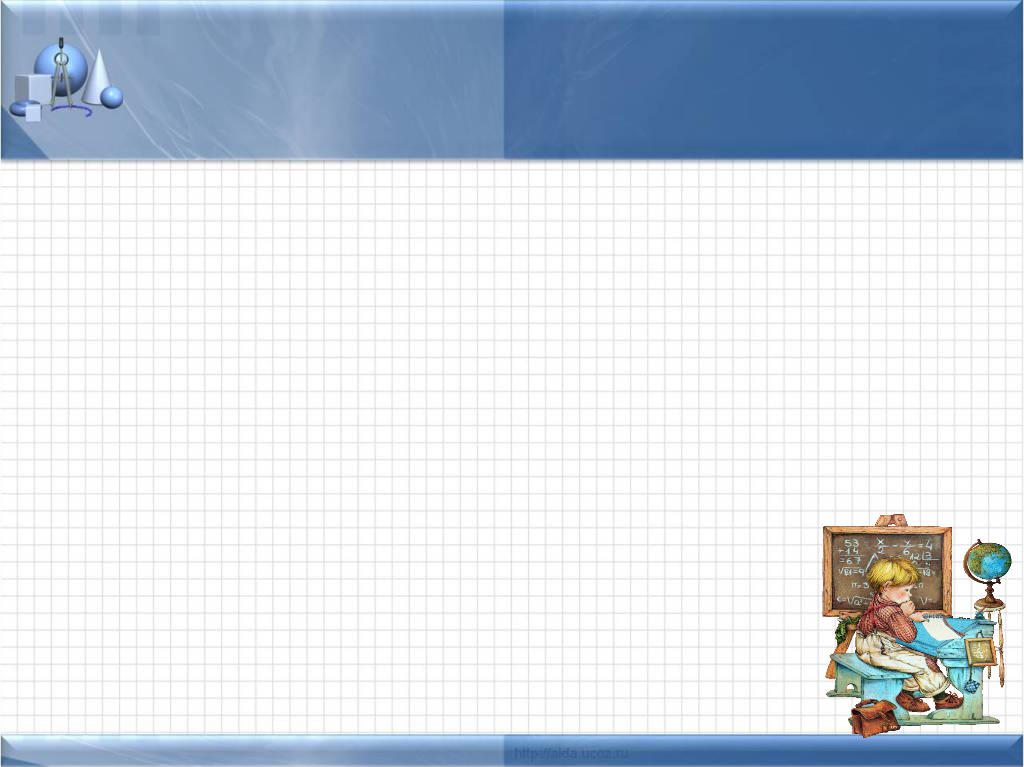 Электрондық оқулықпен жұмыс
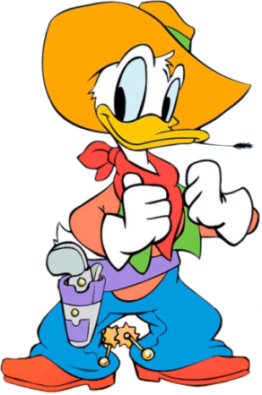 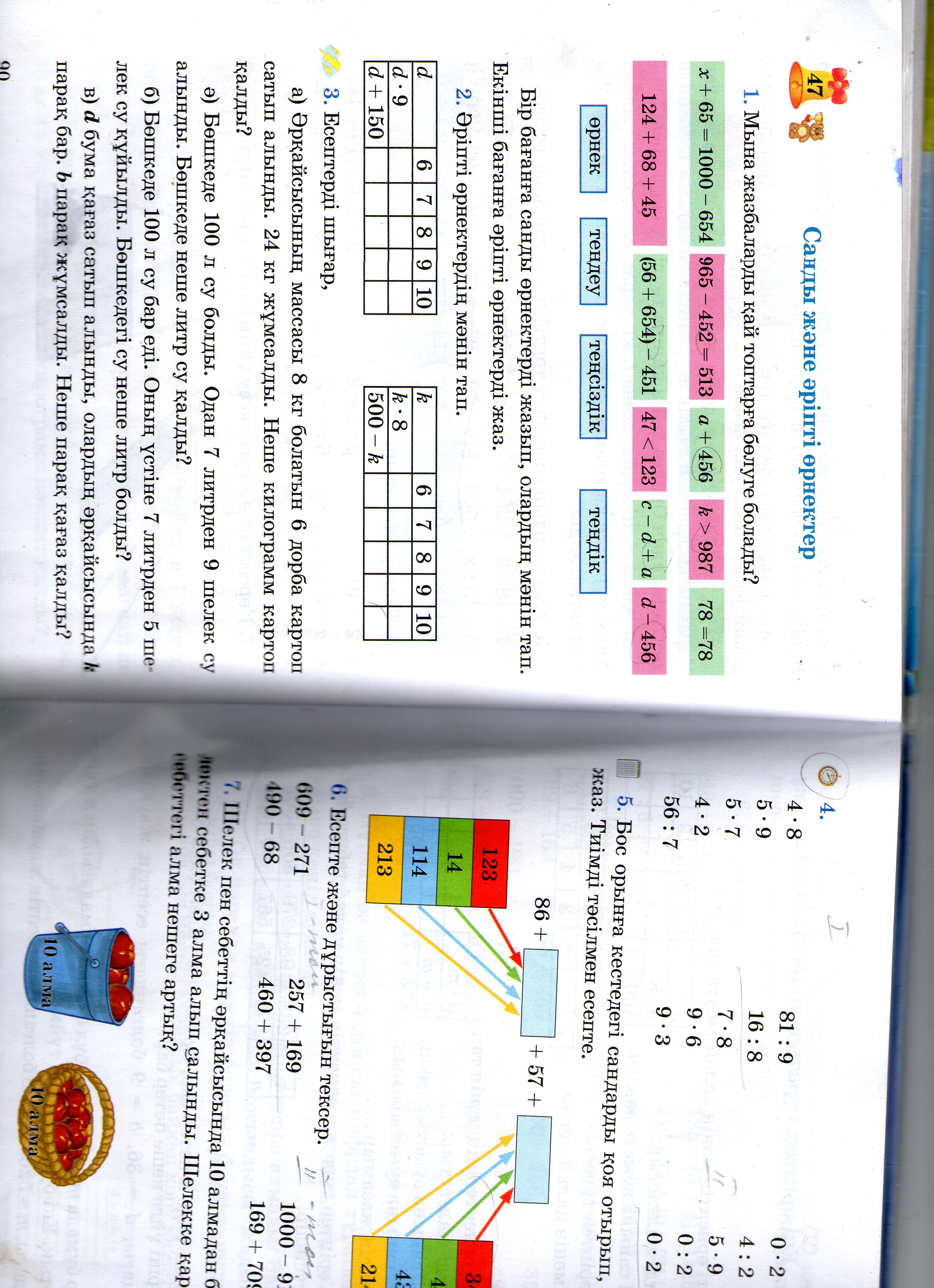 Біліміңді қолдан!
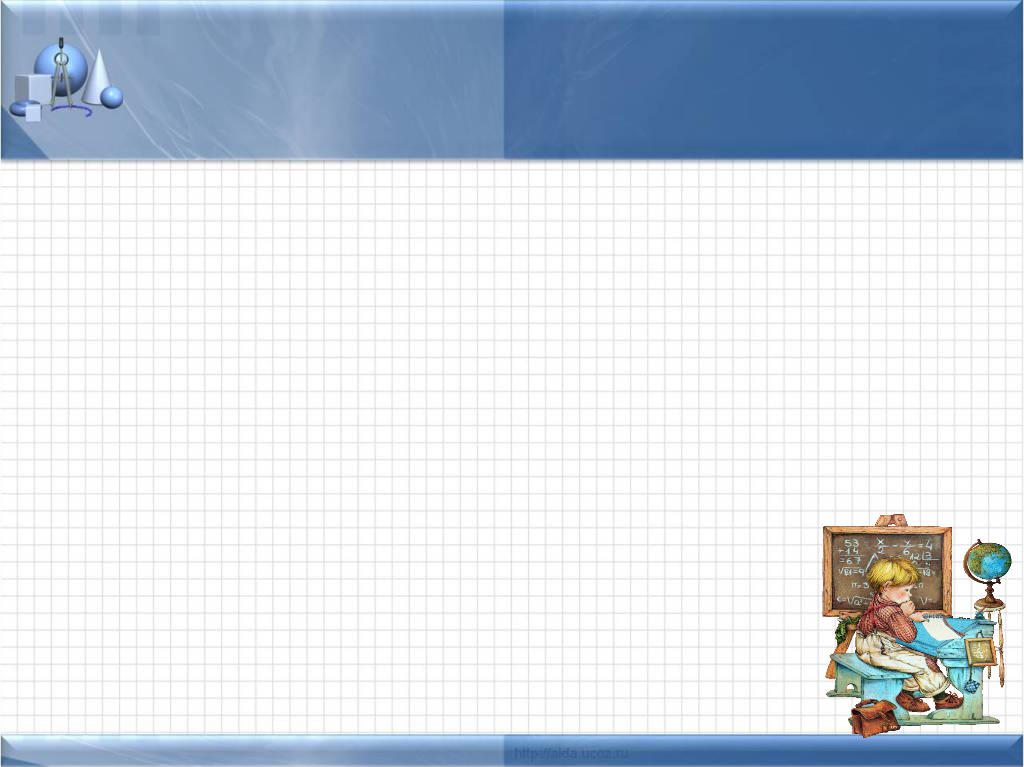 І топ
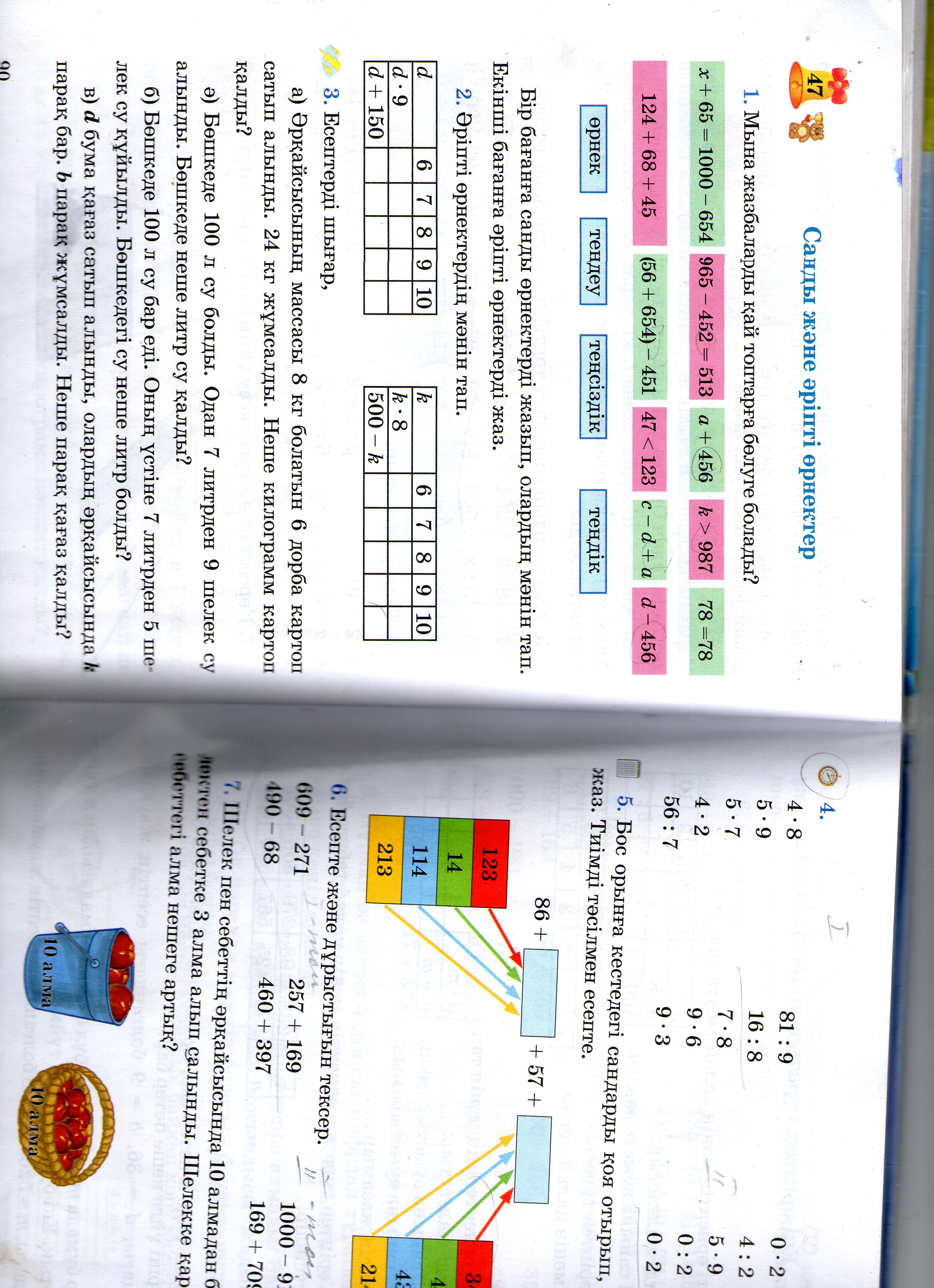 ІІ топ
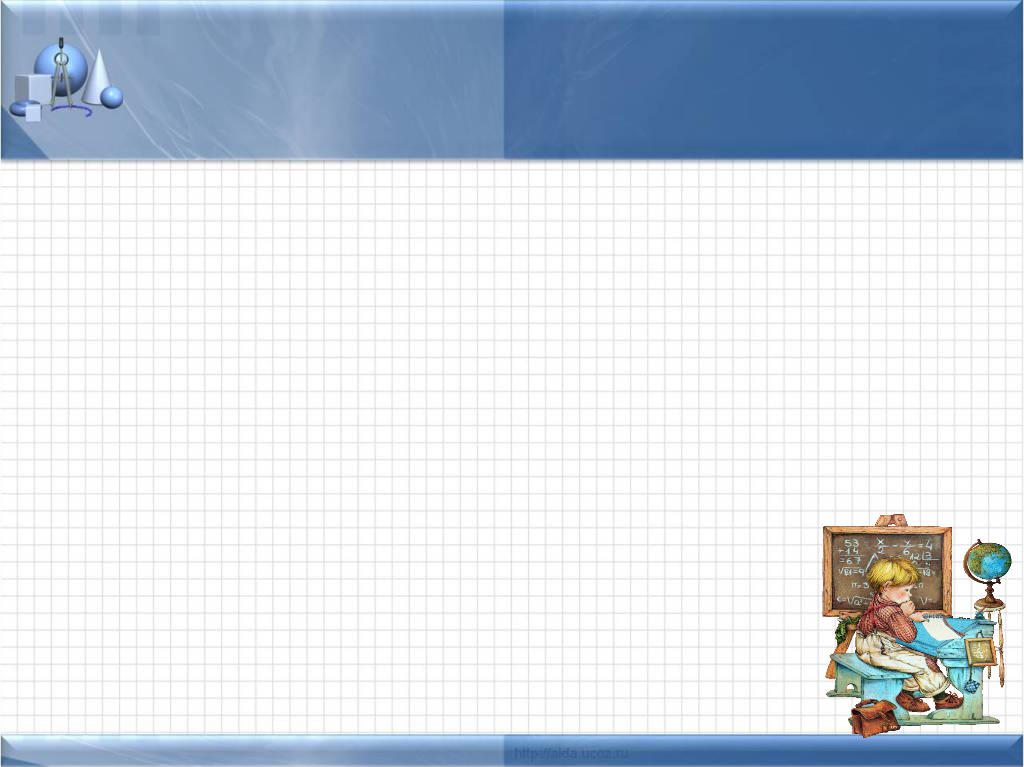 Тапқыр болсаң тауып көр!
І топ
а) Әрқайсысының массасы 8 кг болатын 6 дорба картоп сатып алынды. 24 кг жұмсалды. Неше килограмм картоп қалды.?
ә) Бөшкеде 100 литр су болды. Одан 7 литрден   9 шелек су алынды бөшкеде неше литр су қалды?
Б)Бөшкеде  100 л  су бар еді. Оның үстіне 7 литрден 5 шелек су құйылды.Бөшкедегі су неше литр болды?
ІІ топ
в) d бума қағаз сатып алынды, олардың әрқайсысына   k парақ бар. b парақ жұмсалды. Неше парақ қағаз қалды?
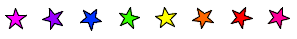 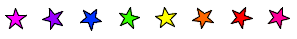 Сергіту  сәті
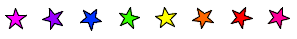 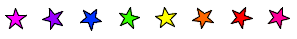 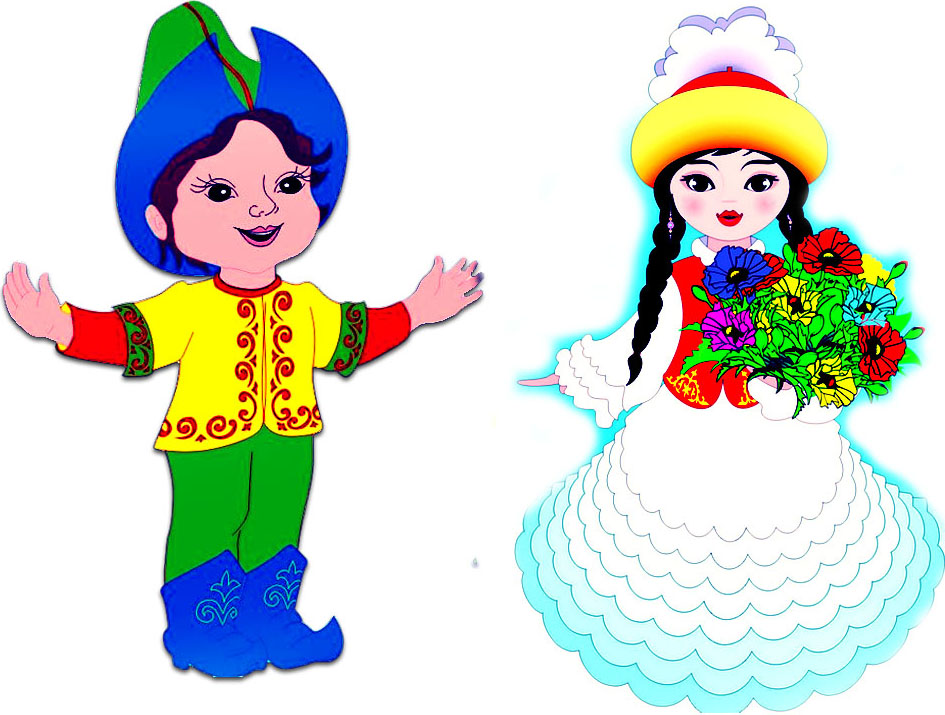 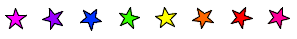 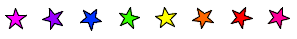 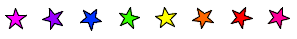 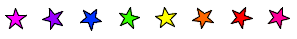 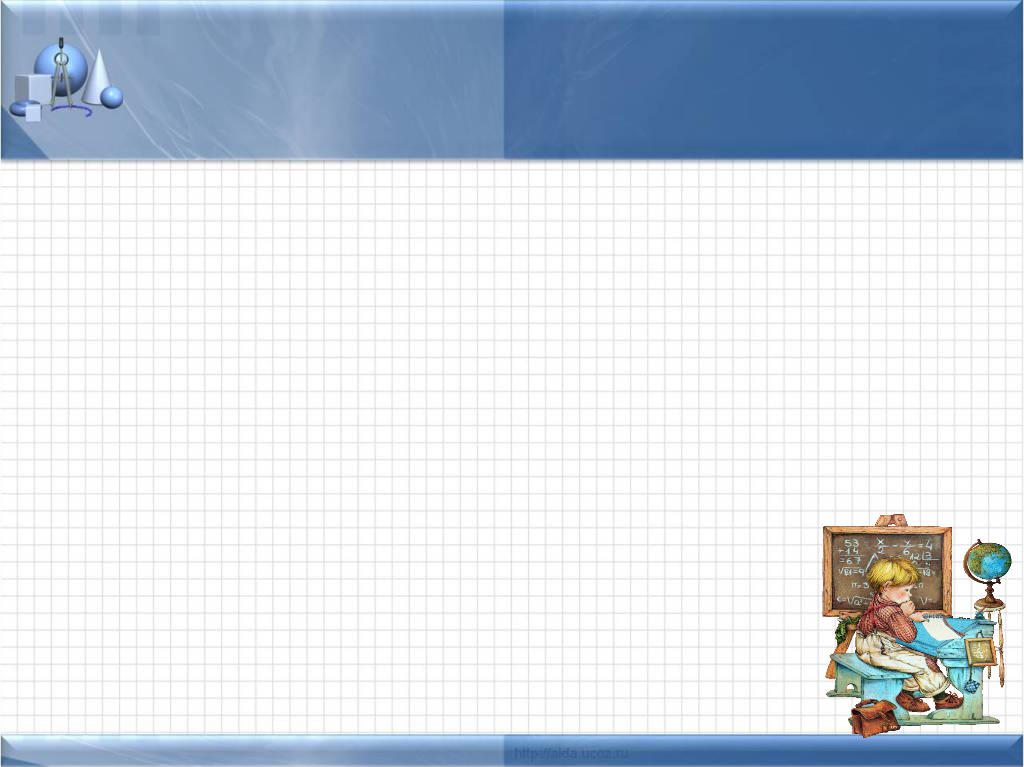 Өзіндік жұмыс
Семантикалық карта
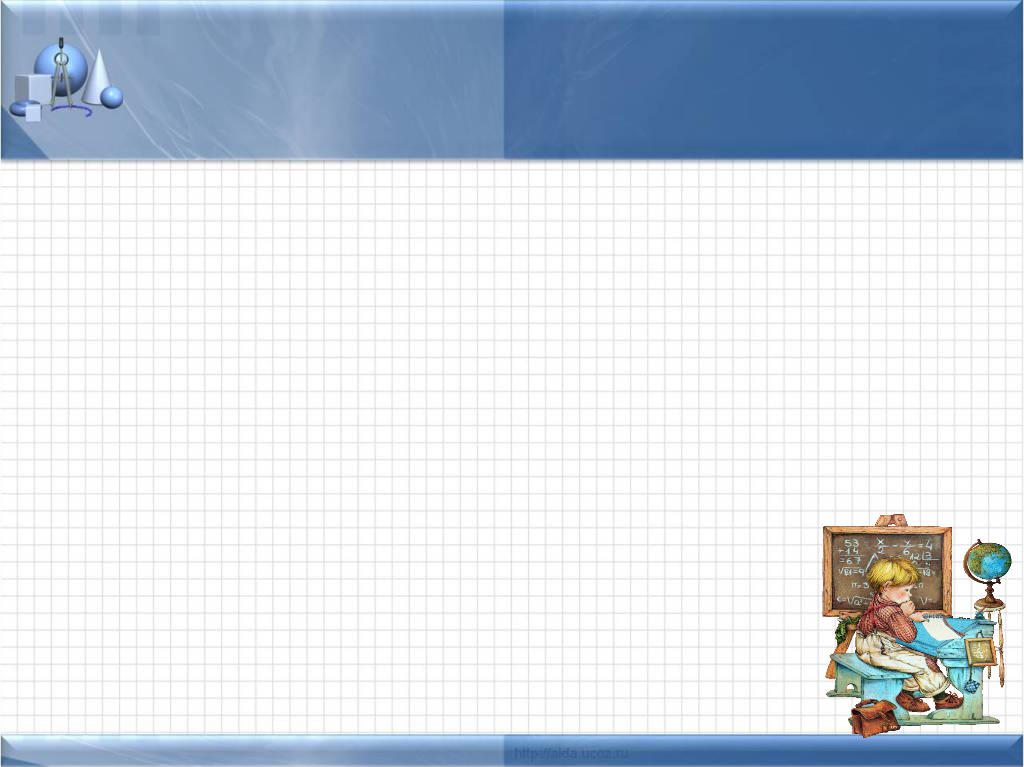 Ойын
609-271                     490-68
257+169                 460+397
1000-91                 169+709
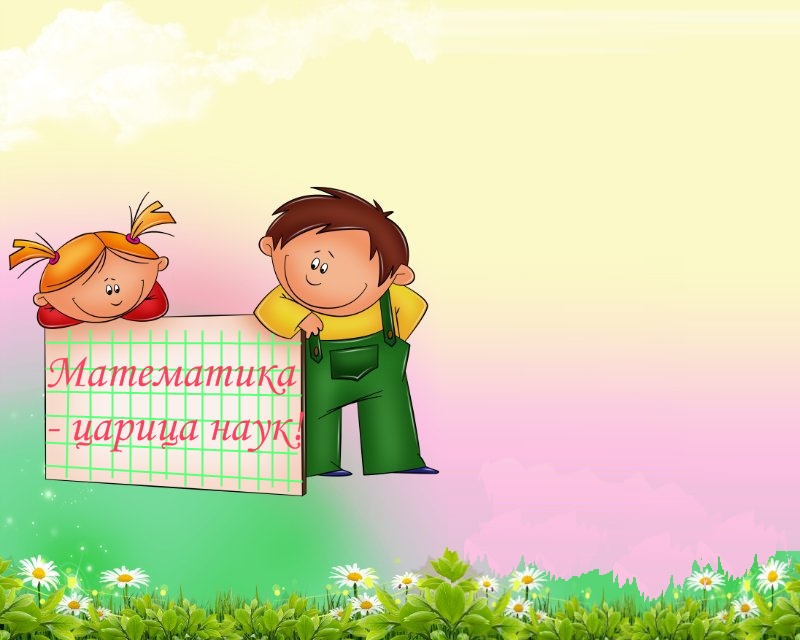 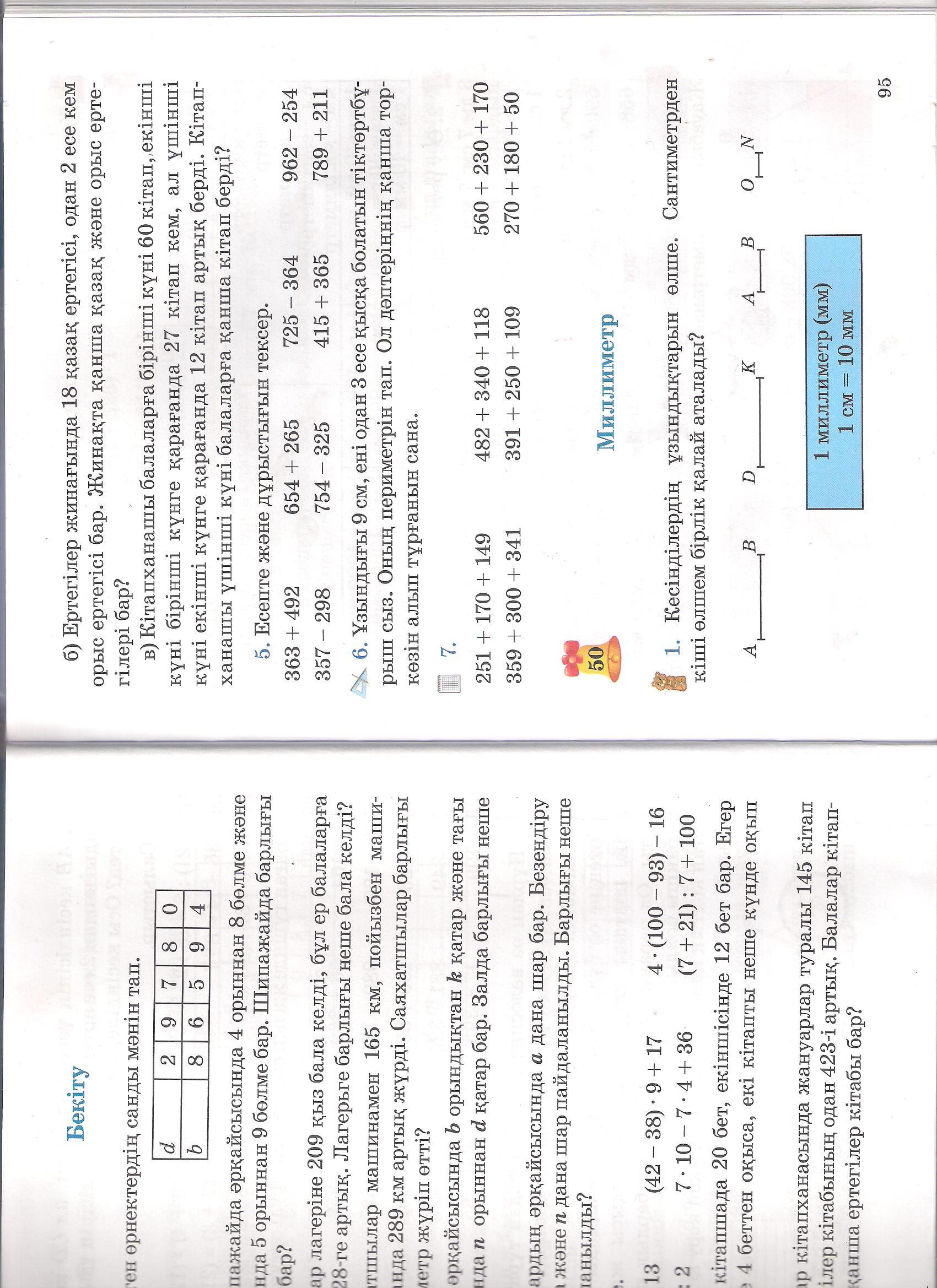 Үйге тапсырма:
№5, 91 бет
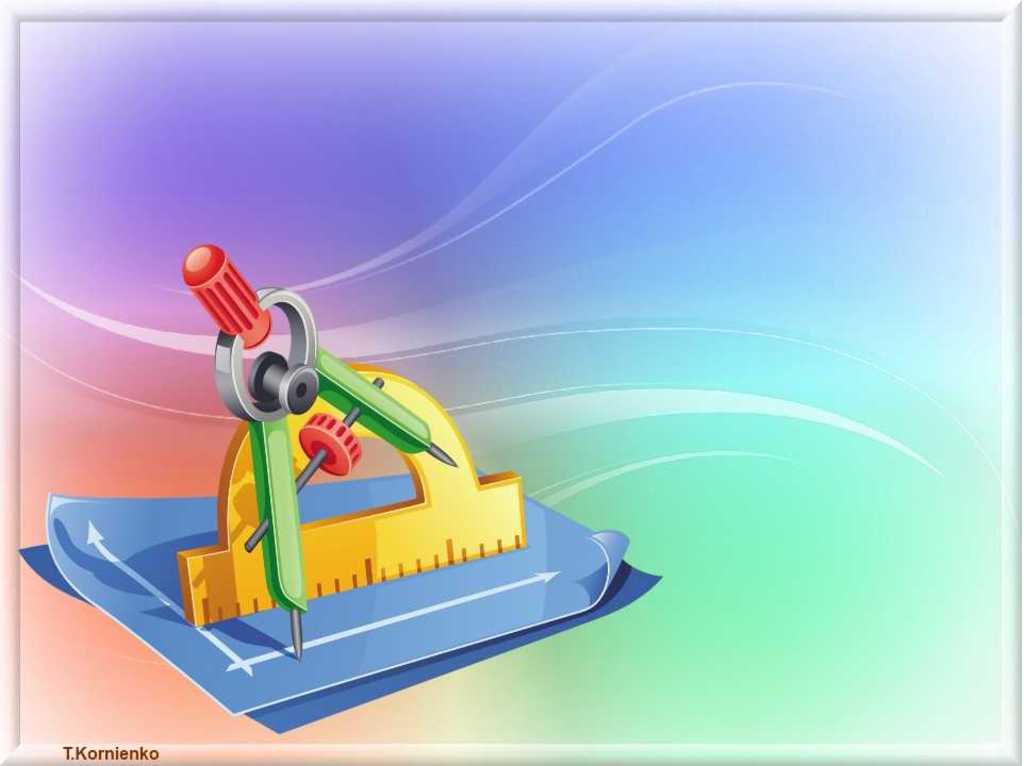 Бағалау